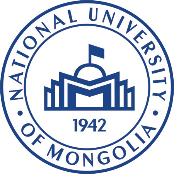 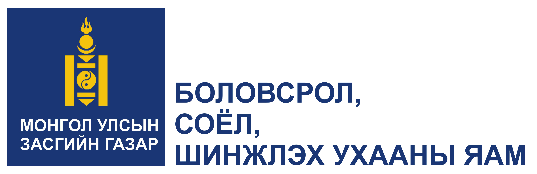 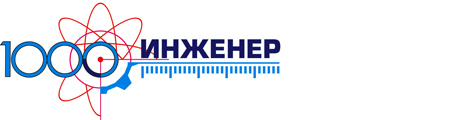 БОЛОВСРОЛ, СОЁЛ, ШИНЖЛЭХ УХААНЫ ЯАМ 
“ИНЖЕНЕР ТЕХНОЛОГИЙН ДЭЭД БОЛОВСРОЛ” ТӨСӨЛ
МУИС, ХЭРЭГЛЭЭНИЙ ШИНЖЛЭХ УХААН  ИНЖЕНЕРЧЛЭЛИЙН СУРГУУЛЬ, СЭРГЭЭГДЭХ ЭРЧИМ ХҮЧНИЙ  ХӨТӨЛБӨРИЙН БАГ
“СЭРГЭЭГДЭХ ЭРЧИМ ХҮЧНИЙ ЛАБОРАТОРИЙН 
НЭЭЛТТЭЙ ӨДӨРЛӨГ”
Хэзээ: 2017 оны 5 сарын 16-н (Мягмар) 09:40-12:10
Хаана: МУИС 1-р байр, 2 давхар, Дугуй танхим
Хөтөлбөр:  
09:40-10:00 Бүртгэл, Нээлт
10:00-11:00 Проф.  Накүи Кожи “Устөрөгчид суурилсан эдийн засаг ба Технологи хөгжүүлэлт”- нээлттэй лекц, Тoкиогийн ШУ-ны их сургууль, ИТДБ төслийн зочин судлаач
11:00-11:15 Завсарлага, Ханын илтгэл
11:15-12:00 Сэргээгдэх эрчим хүчний инженерийн хөтөлбөрөөр суралцагч, төгсөгч оюутнуудын аман илтгэл
"Technology Development for Hydrogen based Economy and CO2 Emission Reduction“
Open Lecture from 10:00AM, 16th May, 2017 
at the National Univ. of Mongolia, Bld No.1, 2F  Lecture Hall
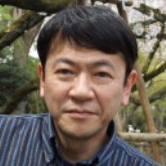 Prof. Koji Nakui 
The Tokyo University of Science
(Visiting Scholar of MJEED)
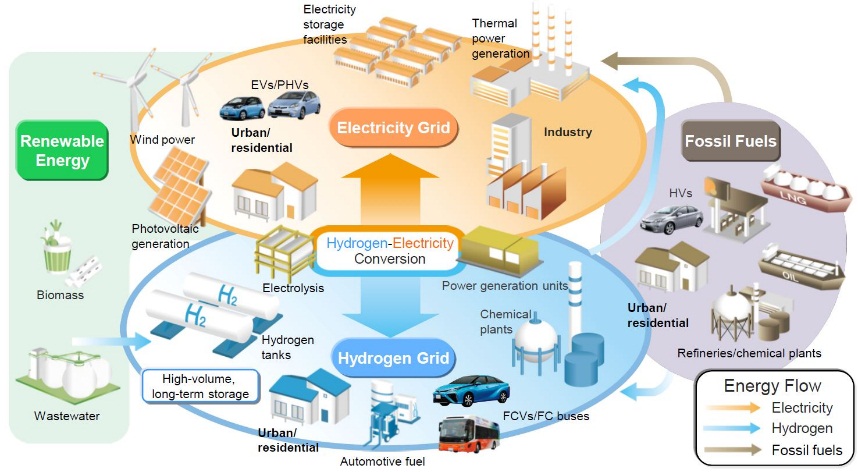 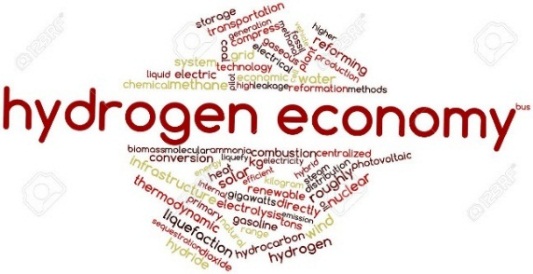 Бүртгэлийн холбоос: https://goo.gl/forms/AWIvRLN5J7NhF5Ki1 
Утас: 99045070, И-мэйл: amarbayar@seas.num.edu.mn